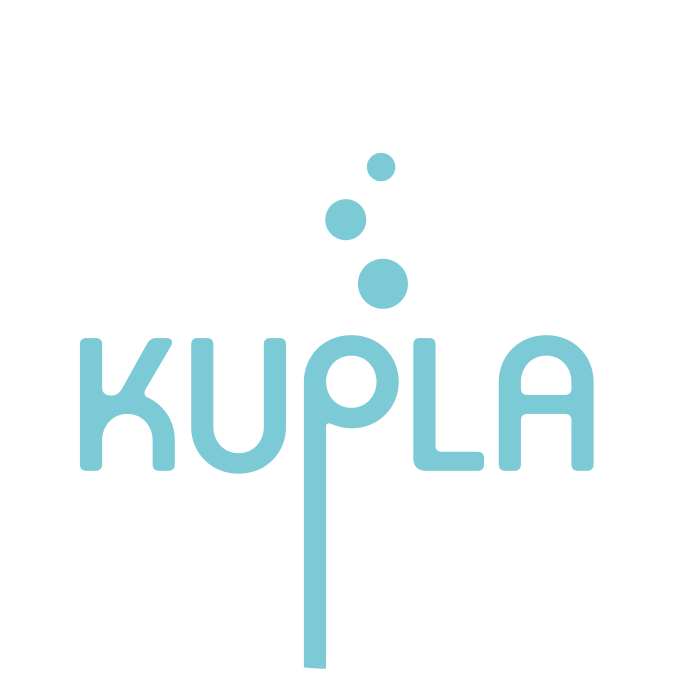 TUUTORIKOULUTUS
Opiskelukyky ja mielen hyvinvointi
[Speaker Notes: ​(Versio 2.0, julkaistu 25.8.2020)

Tämä on Opiskelukyky ja mielen hyvinvointi -koulutus. Kyseessä on livekoulutus, mutta materiaalia voidaan pienin muutoksin käyttää myös webinaarimuotoisissa koulutuksissa sähköisillä alustoilla, joissa tuutorit voidaan jakaa pienryhmiin keskusteluja varten. Koulutus on kehitetty Ehyt ry:n ja Nyyti ry:n yhteisessä KUPLA-hankkeessa 2018-2020. Hankkeen tavoitteena oli mm. korkeakouluopiskelijoiden hyvinvoinnin ja opiskelukyvyn tukeminen. ​​
​​
Kesto: 60min. Koulutuksen runko ja kokonaiskesto ovat arvioituja aikoja. Ajan käyttö riippuu kouluttajasta, ryhmän keskustelevuudesta ja koosta.


Koulutuksen ohjaaja huolehtii, että tuutorit vaihtavat pienryhmiä jokaisen harjoitteen jälkeen. Ohjaaja ohjaa ryhmien vaihdon ja miten ryhmät muodostetaan.Näin kukaan ei jää ilman ryhmää ja tuutorien on helpompi tutustua toisiinsa koulutuksen aikana. 

Tuutorin tehtäväkirja ja koulutuksen sisällöt ovat osin päällekkäisiä. Tuutori voi halutessaan kirjoittaa ylös koulutuksessa käytyjä keskusteluja myös tuutorin työkirjaan tai tuutorointisuunnitelmaan.

Kerro, että ennen jokaista pari-/ryhmätehtävää tuutorit esittäytyvät toisilleen nimellä, jolla haluavat itseään kutsuttavan. Näin tullaan samalla tutuiksi.

Tässä osiossa tarvitset
Esityskaukosäädin dian vaihtamiseen (sujuvoittaa)Kello
Kyniä ja paperia

Dioissa olevien symbolien selitykset
Pähkinä-symboli merkitsee tehtävää.
F = harjoitus sopii toteutettavaksi fuksien kanssa.

Koulutuksen runko
Aloitus ja opiskelukykymalli, sis. Vapaa-aika tehtävä 15 min​.
Mielen hyvinvointi, sis. tehtävä 20 min​.
Huolen puheeksi otto, sis. tehtävä 20 min.
Yhteenveto 5 min.]
Koulutuksen tavoite
Ymmärtää, mistä osa-alueista opiskelukyky muodostuu.
Ymmärtää, miksi mielen hyvinvoinnista ja opiskelukyvystä puhuminen on olennaista tuutoritoiminnassa.
Tietää keinoja, miten mielen hyvinvointiin liittyvät asiat voi huomioida tuutoritoiminnassa.
Tietää keinoja, joilla tukea omaa jaksamistaan.
Tietää, miten ottaa huoli puheeksi ja miten ohjata fuksi avun piiriin.
Koulutuksen aiheet
Opiskelukyky ja mielen hyvinvointi
Huolen puheeksi ottaminen ja mistä apua
Opiskelukyky ja mielen hyvinvointi
Sanapilvi
[Speaker Notes: Mitä kaikkea opiskelijaelämä on?
Tehän sen opiskelijoina parhaiten tiedätte. Opiskelijaelämään sisältyy paljon uutta ja ihmeellistä. Monelle se tarkoittaa muuttoa uudelle paikkakunnalle vieraaseen ympäristöön, toisille opiskelu on pieni sivupolku, jolla täydennetään omaa osaamista opintovapaan tai vakituisen työn ohessa. Elämäntilanteet, ihmissuhteet ja taloustilanne vaihtelevat.

Mistä tässä kaikessa onkaan kysymys? Mitkä asiat vaikuttavat opiskeluun tai hyvinvointiin? Tai tarkemmin sanottuna opiskelukykyyn eli kyvykkyyteen opiskella?]
Opiskelukyky
http://www.opiskelukyky.fi/wp-content/uploads/2014/06/kyky-tyo%CC%88kalu2013-netti-ID-3143.pdf
[Speaker Notes: Opiskelukykymalli auttaa hahmottamaan opiskelijan elämään liittyviä asioita.Opiskelukyky on opiskelijan työkykyä, jolla on vaikutusta myös tulevaan työkykyyn ja työelämätaitoihin. Se vaikuttaa opiskelun sujuvuuteen ja yleiseen jaksamiseen opinnoissa. 
Opiskelukyky koostuu monesta osatekijästä, jotka ovat suorassa vaikutuksessa keskenään.
Opiskelukykymallin kuvasta opiskelija voi hahmottaa, kuinka moni asia vaikuttaa opiskelukyvyn ylläpitämiseen.

Opintojen sujuminen ei ole kiinni ainoastaan yksilön persoonallisista tekijöistä, vaan siihen vaikuttavat myös useat ulkoiset tekijät. Esim. opiskeluympäristö ja siellä toteutettava opetustoiminta vaikuttavat opiskelukykyyn yksilön omien voimavarojen ja opiskelutaitojen lisäksi.

Opiskelija voi arvioida mallin mukaan, mitkä osatekijät ovat kunnossa ja mitkä vaativat tukea. Opiskelija voi esim. havainnoida, että hän saa ohjausta, mutta omat opiskelutekniikat eivät ole ihan kunnossa.

Voit kysyä tuutoreilta, mitä he ajattelevat kuvasta ja sen sisällöstä.
Onko jotain, millä he voisivat itse vaikuttaa omaan opiskelukykyynsä positiivisesti?
Näkevätkö he, että voisivat jollakin tavalla tukea fuksien opiskelukykyä?

Vinkkejä opiskelutaitojen kehittämiseen: Antoisampaan opiskeluun https://hyy.helsinki.fi/sites/default/files/antoisampaan_opiskeluun.pdf]
Voit keskustella fuksien kanssa teemoista
Mitä ovat opiskelutaidot ja miten niitä voi kehittää? Mitä vinkkejä antaisit fuksille opiskelutaitojen kehittämiseen?-> Ketkä korkeakoulussa voivat auttaa opiskelutaitoihin liittyvissä pulmissa?
Millainen on hyvä opiskeluympäristö ja miten meistä jokainen voi vaikuttaa siihen?
Millaista on hyvä opetustoiminta, ohjaus ja tuutorointi?Millaista ohjausta juuri sinä kaipaat? Mitkä asiat tukevat itsenäistä opiskelua? Mitkä asiat tukevat ryhmämuotoista opiskelua?
Mistä saat apua, kun omat voimavarat ovat heikentyneet? -> Läheiset, ystävät, YTHS?
[Speaker Notes: Keskustelun tukena kannattaa olla kuva opiskelukykymallista. Halutessaan tuutori voi käydä tutustumassa materiaaliin Opiskelukyky.fi -sivustolla http://www.opiskelukyky.fi/ Sieltä löytyy mm. video opiskelukyvystä, jonka voi näyttää fukseille. https://www.youtube.com/watch?v=kzn2JrVSDsM]
Jotta voit tukea uusien opiskelijoiden opiskelukykyä, on tärkeää, että huolehdit myös omasta opiskelukyvystäsi
[Speaker Notes: Miten voit itse vaikuttaa omaan opiskelukykyysi positiivisesti?]
Tehtävä
[Speaker Notes: Tehtävä: Keskustelkaa pareittain kysymyksistä ”Mikä on vapaa-aikaa ja mikä opiskelua?” ja ”vaikuttaako vapaa-aika opiskelukykyyn?”
Kesto: 1 min./kysymys +purku

Kun parit ovat pohtineet kysymystä voit kysyä: Mistä tiedät koska olet vapaalla? Onko helppoa vai vaikeaa määrittää, mikä on vapaa-aikaa ja mikä opiskelua? Yksi määrittää vapaa-ajan ajaksi jolloin Moodle on suljettuna ja toinen ajaksi jolloin ei ajattele opintoja. Jokainen kokee asian yksilöllisesti. Millainen vapaa-aika vaikuttaa opiskelukykyyn positiivisesti/negatiivisesti? Vapaa-ajan ja opiskelun ajallinen erottaminen on vaikeaa, mutta sitä on hyvä pohtia. On tärkeää että opintojen vastapainoksi on joutilasta ja rentouttavaa aikaa. Aikaa jolloin ei tuota mitään. Yksi keino on merkitä kalenteriin milloin tekee opintoja ja milloin viettää vapaa-aikaa. Kiireisinä ja stressaavina aikoina ns. tuottamattomasta ajasta kiinni pitäminen on tärkeää.]
Mielen hyvinvointi tukee opiskelukykyä
Hyvinvoiva mieli​
lisää kyvykkyyttä suoriutua opinnoista​
auttaa kiinnittymään opiskelijayhteisöön ja opintoihin.​

Kaikki ihmiset kohtaavat mielen hyvinvoinnin haasteita jossain elämänvaiheessa.
Se, että kohtaa haasteita, ei tarkoita, että ne olisivat läsnä ikuisesti, vaan niistä on mahdollista selvitä. ​
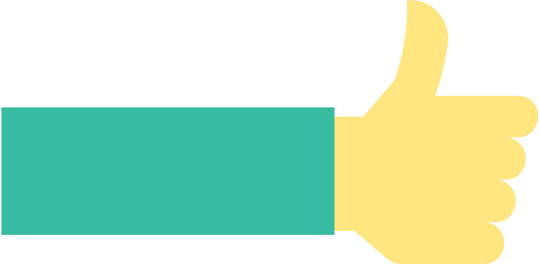 [Speaker Notes: Lähde: Nyyti ry.Opiskeluaikainen kuormitus haastaa hyvinvoinnin ja sen osana myös mielen hyvinvoinnin. 
Opiskeluaikana saattaa kohdata mielen hyvinvoinnin haasteita joko omassa opiskelussa tai tuutorin roolista käsin, joten on hyvä tutustua aiheeseen. 

On hyvä muistaa, että mielenterveyden haasteet eivät välttämättä ole pysyviä, vaan niitä saattaa esiintyä kenellä tahansa kuormittavissa elämäntilanteissa. 

Opiskelussa jaksamista ja sitä tukevista aihealueista löytyy lisämateriaalia Nyyti ry:n verkkosivulta, johon on koostettu materiaalia aihealueittain.]
Mielenterveys ei ole mielen sairauden vastakohta
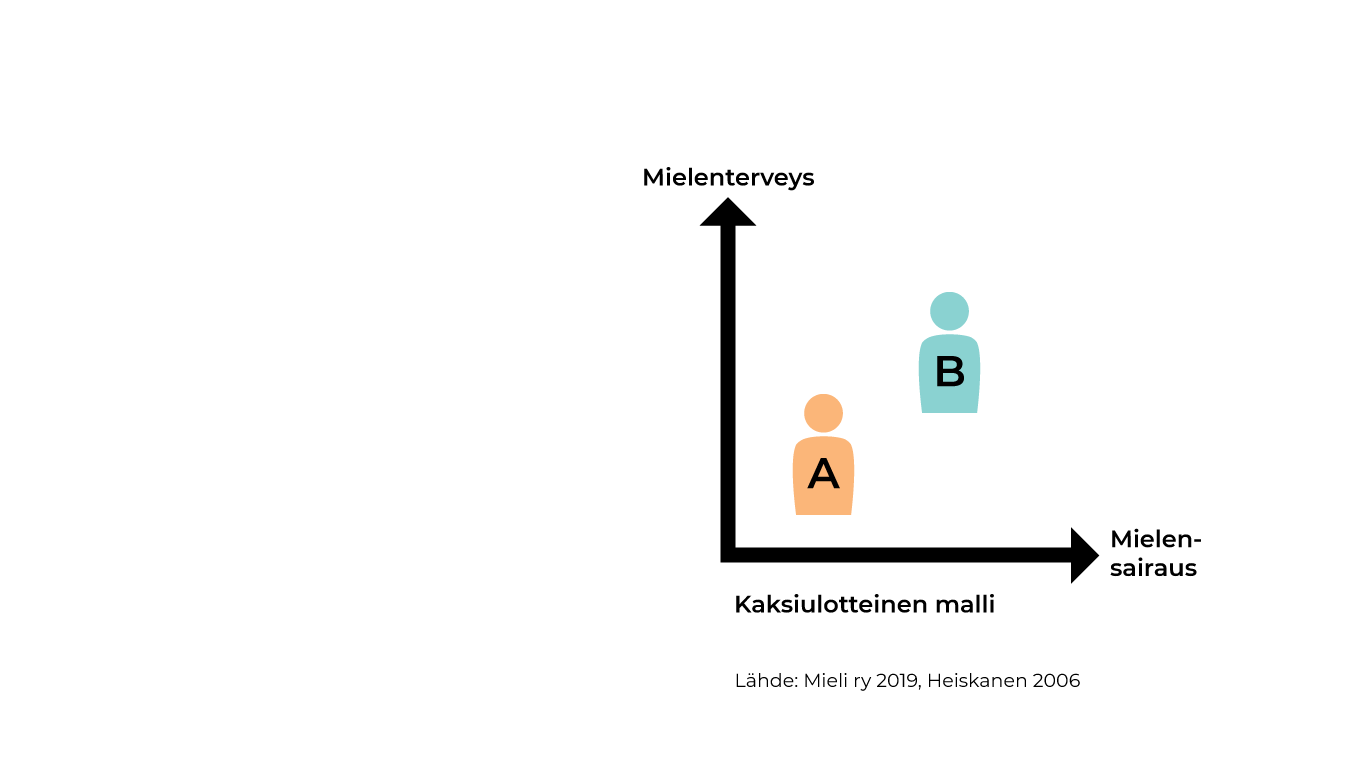 Mielenterveys​
Elämäntaidollinen ja kokemuksellinen käsite​
Ei voida hoitaa lääketieteellisin keinoin​
Edistetään ja vahvistetaan sairauksien hoidosta poikkeavalla tavalla​
Mielen sairaus​
Lääketieteellinen käsite​
Voidaan hoitaa tai parantaa lääketieteellisin keinoin​
Mielen hyvinvointi​
Hyvän mielenterveyden toteutumista
[Speaker Notes: Lähde: Nyyti ry.Mielenterveyttä voidaan määritellä monella tavalla, tässä on yksi määritelmä. Mielenterveys ei ole mielen sairauden vastakohta. Siinä missä mielen sairautta voidaan hoitaa lääketieteellisin keinoin, mielenterveyttä edistetään muilla tavoin. Tässä koulutuksessa puhutaan mielen hyvinvoinnista, jolla tarkoitetaan hyvän mielen terveyden toteutumista. Esimerkkikuvassa henkilöllä A ei ole mielenterveyden diagnoosia, mutta hän kokee mielenterveytensä alhaiseksi. Henkilöllä B on mielenterveyden diagnoosi/t, mutta hän kokee mielenterveytensä A:ta paremmaksi.

Mitä mielenterveys on? Millaiset tunnusmerkit kertovat hyvästä mielenterveydestä? Entä millaiset asiat vaikuttavat mielenterveyteemme ja miten mielenterveyttä voi vahvistaa? Animaatiosta löytyy tietoa muun muassa näistä kysymyksistä.
https://www.youtube.com/watch?v=yeCkalwpVAs]
Mielen hyvinvoinnin haasteet ovat yleisiä
30 % opiskelijoista on psyykkisiä vaikeuksia (yleisimpinä ongelmina jatkuvan ylirasituksen kokeminen, itsensä kokeminen onnettomaksi ja masentuneeksi, keskittymisvaikeudet tehtäviin sekä valvominen huolien takia).​
16 % korkeakouluopiskelijoista kärsii päivittäin jostakin psyykkisestä oireesta (esim. uniongelmat, keskittymisvaikeudet, jännittyneisyys, masentuneisuus, ahdistuneisuus)​.
Noin 7 % opiskelijoista kokee itsensä yksinäiseksi usein, n. 42% ajoittain
33 % kokee runsasta stressiä (yleisimmät aiheuttajat esiintyminen ja vaikeus saada otetta opiskelusta).
Lähde: Korkeakouluopiskelijoiden terveystutkimus 2016, YTHS
[Speaker Notes: Opiskeluaikaiset mielen hyvinvoinnin tai mielenterveyden haasteet ovat yleisiä.
Opiskeluaika on monin tavoin kuormittavaa ja sen myötä opiskelijat kokevat mm. ylirasittuneisuutta, keskittymiskyvyn puutetta, jännittyneisyyttä ja ahdistuneisuutta.]
Mielen hyvinvointia tukevat
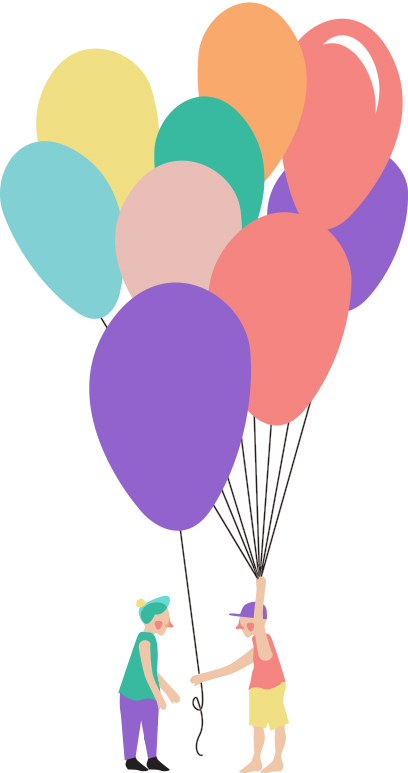 omat elämänhallinnalliset keinot ja niiden kehittäminen 
turvallinen opiskeluympäristö 
läheisten ja opiskeluyhteisön tuki 
opiskelusta saadut positiiviset kokemukset 
itseluottamus ja usko omiin kykyihin
sosiaaliset taidot
opiskelukyky ja ongelmanratkaisutaidot
kuulluksi tuleminen ja mahdollisuus vaikuttaa asioihin
lähellä olevat ja helposti tavoitettavat tukijärjestelmät.
[Speaker Notes: Lähde: Nyyti ry.Tuutorin on tärkeä pohtia ylläolevaa mielen hyvinvoinnin tukilistaa sekä itsensä että fuksien tukemisen kannalta. 

Kysy tuutoreilta, tunnistavatko he diassa listatut asiat ja niiden yhteyden mielen hyvinvointiin?
Mitkä ovat sellaisia asioita, joihin voi itse vaikuttaa opiskeluarjessa? Miten tuutorina voisi huomioida nämä asiat toimiessaan vertaisohjaajana?

Tämän dian kohdalla on hyvä tsempata tuutoreita, vaikka lista vaikuttaa pitkältä ja sisältää paljon asioita. Kaikkiin näihin tuutori ei voi välttämättä itse vaikuttaa (esim. rakenteet), mutta tuutori voi esittää kehittämisideoita asioiden sujuvuuden lisäämiseksi.

Lähde: THL 2018: https://thl.fi/fi/web/mielenterveys/mielenterveyden-edistaminen/opiskelijoiden-mielenterveys/mielen-hyvinvoinnin-edistaminen-oppilaitoksissa/mielenterveyden-edistaminen-on-hyvinvoivan-oppilaitoksen-rakentamista]
Miten voit tuutorina vaikuttaa em. asioihin?
Muista sanoa tapaamisissa, että tässä ryhmässä saa olla oma itsensä, mutta kuitenkin muita kunnioittaen.
Huomioi kaikki ryhmän jäsenet – huolehdi ettei kukaan jää yksin.
Ota tavaksi kysellä kuulumisia – puhuttele toista nimellä jos mahdollista.
Kuuntele ja näytä että kuuntelet. Kerro, miten ja milloin olet tavoitettavissa.
Ole voimavarakeskeinen – asioissa on aina hyviä puolia.
Ole ratkaisukeskeinen – mieti miten tästä päästään eteenpäin.
Ole ystävällinen, positiivinen ja kannustava – kehota muitakin tähän.
Jakakaa parhaat suunnittelu- ja ajanhallintavinkkinne.
Kerro, miten annetaan palautetta ja vaikutetaan.
Jaksaminen on yksilöllistä
Monet seikat vaikuttavat jaksamiseemme. Oleellista on, että jokainen löytää ja ymmärtää oman jaksamisensa rajat.
Mitä minä tarvitsen voidakseni hyvin?
Mikä on minulle tärkeää?
Millaisia asioita haluan tavoitella ja saavuttaa?
Millaisia voimavaroja minulla on?
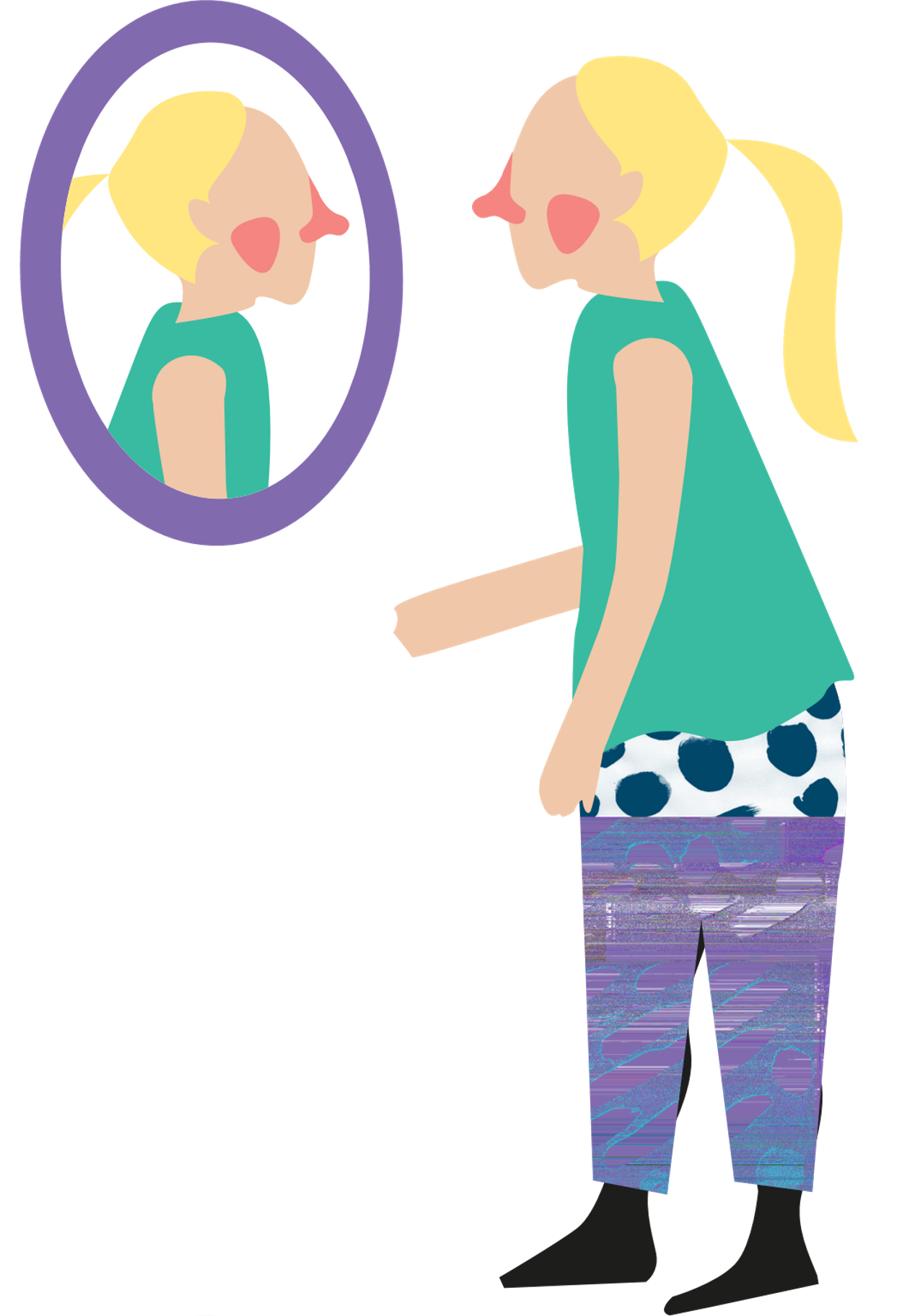 [Speaker Notes: Lähde: Nyyti ry.Joku jaksaa tehdä uskomattomia määriä erilaisia asioita, toinen kuormittuu jo muutaman asian päällekkäisyydestä.]
Vaikuta stressiä luovaan tilanteeseen
Laita asioita tärkeysjärjestykseen. Keskity asioihin, joihin voit vaikuttaa.
Aloita helpoista ja pienistä jutuista.
Tee suunnitelmia ja välitavoitteita. 
Vaativa tehtävä voi olla myönteinen haaste.
Panosta ajanhallintaan
Kysy: Mikä on oleellista ja missä järjestyksessä hommat pitää tehdä?
Tutki: Mihin aika kuluu?
Keskustele tilanteestasi jonkun kanssa.
Pyydä tarvittaessa apua tehtävistä selviytymiseen.
Aseta lyhyen ja pitkän ajan tavoitteita.
[Speaker Notes: Lähde: Nyyti ry.Älä luule olevasi muita huonompi, kun olet stressaantunut.Älä vertaa itseäsi muihin – et voi tietää, millaista sisäistä kamppailua muut käyvät.Ole armollinen itsellesi – ole tyytyväinen siihen, mitä olet saanut aikaan.]
Huolehdi itsestäsi ja vaali ihmissuhteita
Pidä taukoja ja lepää riittävästi.
Syö riittävän usein ja terveellisesti.
Liiku mieleiselläsi tavalla.
Löydä päiviisi sopiva rytmi ja rutiinit.
Tee asioita joista pidät.
Palkitse itsesi hyvistä yrityksistä ja pienistäkin onnistumisista.
Ota vastaan ystävien ja läheisten tarjoama tuki.
Pidä huoli rajoistasi. Ole jämäkkä.
[Speaker Notes: Lähde: Nyyti ry.Huomaa arjessa pieniä mukavia hetkiä]
Tehtävä
Palautuminen
Mitä olemassa olevia itsestä huolehtimisen ja palautumisen keinoja sinulla on käytössäsi?

Ovatko ne riittäviä, miksi olet valinnut juuri ne?
Unohtuvatko/karsitko ne helposti pois stressaavassa tilanteessa?
Ovatko keinot muuttuneet vuosien varrella? 
Olisiko nyt hyvä kokeilla rohkeasti uusia keinoja?

Mitä enemmän keinoja sinulla on käytössäsi,sitä todennäköisemmin palaudut.
[Speaker Notes: Lähde: Nyyti ry.Tehtävä: Keskustelutehtävä vieruskaverin kanssa.

Eri ihmisille eri asiat toimivat palauttavana.]
Palautumisen eri tasot
[Speaker Notes: Lähde: Nyyti.fi

Palautuminen on yksilöllistä. Palautuminen päivä-, viikko-, ja vuositasolla kuvaavat palautumisen minimiä. Monet meistä tarvitsevat enemmän aikaa palautumiseen. Pyri toteuttamaan tauotusta, ”tuottamatonta” aikaa ja lomia vähintään minimitason verran.]
Tutustu
Opiskelussa jaksamista ja sitä tukevista aihealueista löytyy lisämateriaalia Nyyti ry:n verkkosivulta, johon on koostettu materiaalia aihealueittain: 
Opi elämäntaitoa - tukimateriaalikokoelma
Ole oman elämäsi tähti - opiskelijan opas elämäntaidoista
Nyytin koulutuspaketit hyvinvoinnista
Huolen puheeksi ottaminen ja mistä apua
[Speaker Notes: Sisältö on yhteinen osioille 5. Opiskelukyky ja mielen hyvinvointi ja 6. Päihteiden rooli opiskeluyhteisössä.Eli jos toteutat molemmat osiot yhdessä, poista ”Huolen puheeksi ottaminen ja mistä apua” –osio ”Opiskelukyky ja mielen hyvinvointi” –osion lopusta. Käsittele Opiskelukyky ja mielen hyvinvointi –osio ensin. Yhdistä osioiden yhteenvetodiat.]
Tehtävä
Case Aati ja case Paju
Jakaannutaan kolmen hengen ryhmiin 
Puolet ryhmistä miettii esimerkkiä 1 ja puolet esimerkkiä 2, kun olette valmiit, siirtykää toiseen tehtävään
Kirjatkaa vastauksenne ylös
Aikaa 5 min.
[Speaker Notes: Ohjeistus tehtävään: Keskustelutehtävä pienryhmissä.
Kesto: 5 min.]
Tehtävä jatkuu
1. Aloittava opiskelija Aati kertoo, että on todella stressaantunut opintojen aloituksesta, eikä saa oikein nukuttua. Hän kokee, ettei ole riittävän hyvä opiskellakseen omalla alallaan. 

Mitä tarkentavia kysymyksiä kysytte? 
Miten tuette/ohjaatte Aatia?
______________________________________________________________

2. Aloittava opiskelija Paju on viihtynyt ensimmäisen opiskelukuukauden tiiviisti opiskelijabileissä ja  ryhmätapaamisissa. Paju on mukava ja sosiaalinen, mutta hän ei osaa kontrolloida alkoholin käyttöään ja sammuu illanvietoissa aina jossain vaiheessa.

Pajusta on tullut muulle fuksiryhmälle taakka, josta muut joutuvat kantamaan huolta jo illan alkutunteina. Baariin Pajusta ei yleensä ole ja taksit suostuvat harvoin ottamaan hänet kyytiin. Paju ei ole väkivaltainen ja häpeää käytöstään illanviettojen jälkeen.

Miten otatte asian puheeksi Pajun kanssa?
[Speaker Notes: Tehtävä:
Tämän dian yhteydessä herätellään tuutoreita pohtimaan mahdollista eteen tulevaa tilannetta käytännön esimerkin avulla. 

1. Voit tutustuttaa Aatin opiskelukykymalliin ja voitte yhdessä pohtia, millä osa-alueilla Aati kokee haasteita. Ohjaa Aati korkeakoulun ohjauspalveluihin, esim. opintopsykologille.
Jos opiskeluryhmä ei juuri vaihdu, ryhmän kanssa voi käydä pelisääntökeskustelun siitä, miten kaikki ryhmän jäsenet voidaan ottaa mukaan.
Kysy, mitä Aati itse toivoo opiskeluryhmältä. Olisiko lisäksi muita ryhmiä, joihin osallistuminen tuntuisi kiinnostavalta?
Voit myös kysyä Aatilta lupaa keskustella asiasta ryhmän ohjauksesta vastaavan opettajan kanssa, jos se tuntuu Aatista itse vaikealta.

2. Kysy tuutoreilta: Missä tilanteessa ottaisitte asian puheeksi Pajun kanssa? Miten lähtisitte selvittämään asiaa ja mitä ei ainakaan kannata sanoa tai tehdä?Pajun kanssa on hyvä aloittaa ottamalla päihteiden käyttö puheeksi (seuraava dia).]
Auta opiskelukaveria, ota huoli puheeksi
Tuutorit ja opiskelijat ovat avainasemassa opiskelijatovereiden mielen hyvinvointiin ja päihteisiin liittyvien ongelmien tunnistamisessa.
Ilmaise huolesi suoraan, esim. ”miten jaksat?”, ”mä olen huolissani…”.
Kerro omasta huolestasi tai havainnoista, joita olet tehnyt.
Keskity kuuntelemaan toista ja kysy lisää tarvittaessa (varmista, että olet ymmärtänyt, mistä on kysymys), “mitä toivot minulta juuri nyt?”
Muista, että sinun ei tarvitse osata ratkaista ongelmaa.
Miettikää yhdessä, mistä tilanteeseen voi saada apua – huolen kanssa ei kannata jäädä yksin.
Se, että kysyt ja kuuntelet, riittää.
Lähde: KUPLA, Päihteet puheeksi korkeakoulussa -opasvihkonen
[Speaker Notes: Huolen tunne voi liittyä esimerkiksi opiskelukaverin opintojen etenemiseen, opiskelustressiin, alakuloisuuteen tai päihteiden käyttöön. Sinun ei tarvitse tietää, mikä opiskelukaverilla on. Tärkeintä on ottaa huoli puheeksi, jos se jostain syystä herää.
Huoli ei tarvitse todistusaineistoa, luota omaan tunteeseen. Tärkeintä on asian esille nostaminen.

Ei tarvitse eikä kuulukaan osata puhua diagnooseista.

Vinkkejä:
Luota vaistoosi ja tuntemuksiisi huolta kohtaan. Puuttuminen ja puheeksi ottaminen on kaikkien etu. 
Pohdi keskustelulle sopiva aika ja paikka. Toiminnan aikana on helpompi niin kysyä kuin vastatakin: lähtekää yhdessä  lounaalle, kävelylle, vesijuoksemaan, kahville, pelaamaan, ajelulle...  
Jos mahdollista, pohdi etukäteen, miten aloitat keskustelun ja ilmaiset huolesi:  
“En ole nähnyt sua vähään aikaan, mitä sulle kuuluu ja miten sulla menee?”  
“Olet ollut väsyneemmän oloinen viime aikoina, kuinka voit tai jaksat?”  
"Miten opinnoissa menee, onko ollut paljon tehtäviä/tentittävää?"
Näissä aloituksissa ei suoraan puhuta esimerkiksi päihteiden käytöstä tai mielen hyvinvoinnista, mutta ne sisältävät kiinnostuksen myös näitä asioita kohtaan kartoittaen kokonaistilannetta.  
On tärkeää, että kuuntelet. Pohtikaa yhdessä ratkaisuja. Miettikää, mistä voisi mahdollisesti hakea ja saada apua. Opasta tarvittaessa avun piiriin esimerkiksi korkeakoulun opintopsykologille tai YTHS:ään. 
Hyväksy myös, jos toinen kieltäytyy keskustelusta. Voit olla hyvillä mielin siitä, että ainakin yritit keskustella ja ilmaista välittämistäsi toista kohtaan.  Jos toinen kieltäytyy keskustelemasta, voit sanoa: ”Jos haluat palata asiaan myöhemmin, kuuntelen mielelläni.” 
Huolehdi myös omasta jaksamisestasi. Et voi kantaa jatkuvaa huolta, sillä se kuluttaa omia voimavarojasi. Opettele rajaamaan ja olemaan jämäkkä suojataksesi myös itseäsi.]
Apua haasteisiin ja haastaviin tilanteisiin 1/2
Korkeakoulun ohjauspalvelut
YTHS / Oman kunnan mielenterveys- ja päihdepalvelut
Mielenterveystalo, tietoa ja oma-apuvälineitä mielenterveys- ja päihdekysymyksiin mielenterveystalo.fi 
Mieli ry:n Kriisipuhelin, p. 09 2525 0111, mieli.fi   
Mieli ry:n Sekasin-chat: sekasin247.fi 
Nyyti ry, tietoa ja tukea opiskelijoille mielenterveyden ja opiskelukyvyn vahvistamiseen nyyti.fi  
Opiskelijan opas elämäntaidoista
[Speaker Notes: Hätätilanteessa soita aina 112

Tämän dian yhteydessä on tärkeää painottaa, että tuutorin on hyvä olla tietoinen tukimuodoista ja palveluista, joiden piiriin hän voi tarvittaessa ohjata.

Lisätietoja: Nyyti ry https://www.nyyti.fi/opiskelijoille/loyda-apua/meielnterveys/]
Apua haasteisiin ja haastaviin tilanteisiin 2/2
Päihdeneuvontapuhelin: apua ja tukea omasta tai läheisen päihteiden käytöstä huolestuneelle, p. 0800 90045, ehyt.fi/paihdeneuvonta  
Päihdelinkki: oma-apuvälineitä päihteiden käytön seurantaan, vähentämiseen ja lopettamiseen sekä tietoa eri päihteistä, paihdelinkki.fi
OttoMitta-mobiilisovellus alkoholin käytön seurantaan: ehyt.fi/taitolaji
Peluuri: tietoa, työkaluja ja tukea rahapelaamisen hallintaan, peluuri.fi
Digipelirajat’on: tietoa, vertaisuutta ja tukea ongelmalliseen pelaamiseen digipelirajaton.fi
Kannabisinterventio nuorille kannabiksen käyttäjille (EHYT ry ja YAD ry) apua kannabiksen käytön lopettamiseen tai vähentämiseen: kannabis.eu
Yhteenveto
Jotta voi edistää muiden hyvinvointia, on ensin huolehdittava omasta opiskelukyvystä ja mielen hyvinvoinnista.
On hyvä pohtia oman hyvinvoinnin edistämistä jo etukäteen. 
Kaikilla on mielen hyvinvointia kuormittavia hetkiä opintojen varrella.
Keskustele tilanteestasi tutun ja/tai ammattilaisen kanssa.
Ota huolesi puheeksi fuksin tai opiskelukaverin kanssa.
Tuutori ei ole kenenkään terapeutti.
Tuutorina tärkeintä on aktiivinen kuuntelu, kiireetön kohtaaminen ja ohjaaminen eteenpäin.
[Speaker Notes: On hyvä pohtia oman hyvinvoinnin edistämistä jo etukäteen ja pyrkiä löytämään juuri sinulle (tilanteeseen) sopivia mielen hyvinvointia tukevia toimia.]
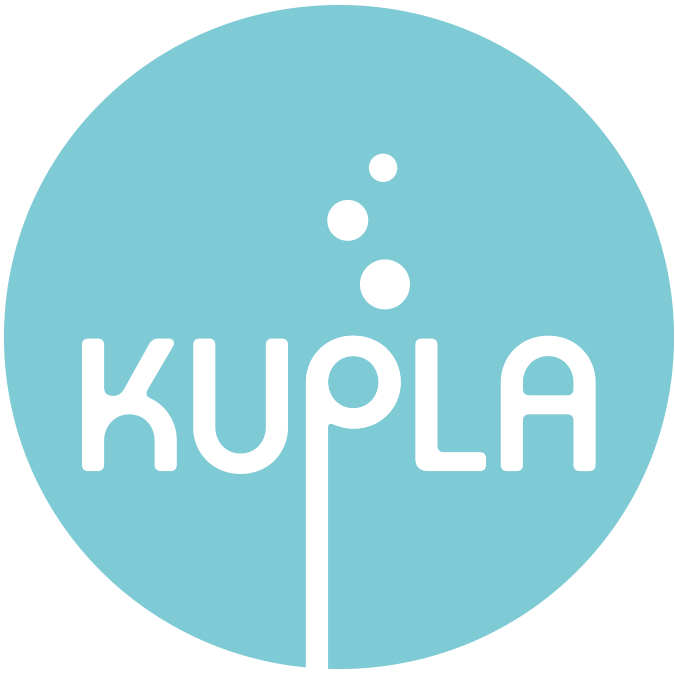 KUPLA - opiskelijat päihdekulttuurin uudistajina
Koulutuksen on tuottanut EHYT ry:n ja Nyyti ry:n yhteinen KUPLA – opiskelijat päihdekulttuurin uudistajina -hanke. Hanke toimi vuosina 2018-2020. 
Hankkeen yhteistyökumppaneina olivat SYL, SAMOK, OLL sekä YTHS. 
Tämä teos on lisensoitu Creative Commons Nimeä 4.0 Kansainvälinen -lisenssillä. Tarkastele lisenssiä Creative Commonsin sivuilla.  
Tätä koulutusta saa käyttää, jakaa ja muokata vapaasti, mikäli mainitsee KUPLAn alkuperäisenä tekijänä. 
KUPLA-hankkeen muut materiaalit ovat löydettävissä EHYT ry:n sivuilta, www.ehyt.fi
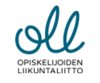 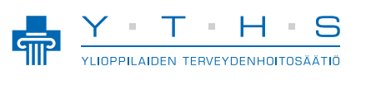 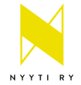 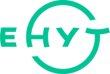 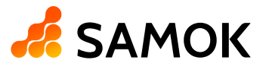 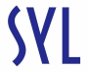 [Speaker Notes: Tämä teos on lisensoitu Creative Commons Nimeä 4.0 Kansainvälinen -lisenssillä. Tarkastele lisenssiä osoitteessa http://creativecommons.org/licenses/by/4.0/ 

Tuutorikoulutuksen lähteinä ja inspiraationa ovat toimineet:
Centria-ammattikorkeakoulun opiskelijakunta Copsan tutorkoulutusmateriaalit 2018
Oulun ammattikorkeakoulun opiskelijakunta OSAKOn tuutorkoulutusmateriaalit 2018
Eeva Vissel, Elina Ylönen, 2018. Turvallinen tuutori, vertaistuutorin käsikirja, opiskelijakunta KAAKKO https://www.theseus.fi/bitstream/handle/10024/145772/VisseljaYlonen.pdf?sequence=1&isAllowed=y]